La vida escolar
Objetos en las clases
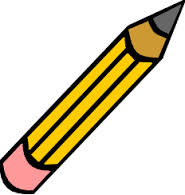 Lápiz





Bolígrafo
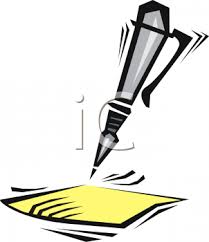 Objetos de clase
Papel


Cuaderno
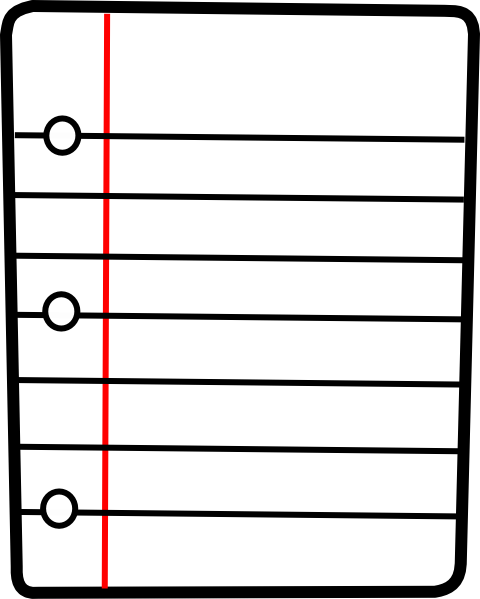 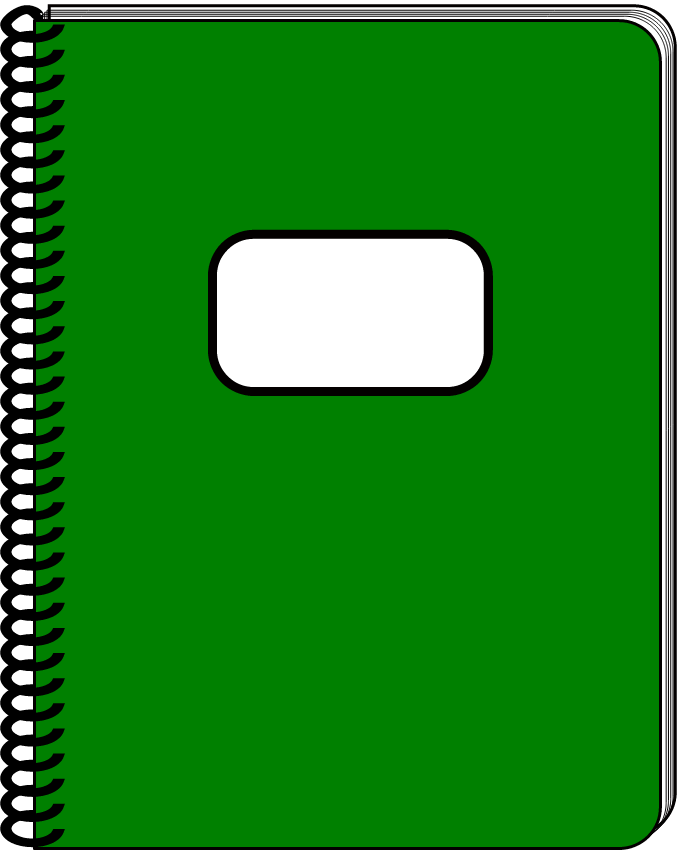 Carpeta





Diccionario
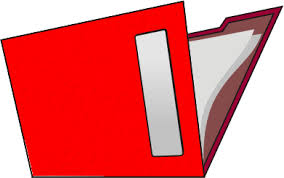 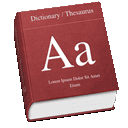 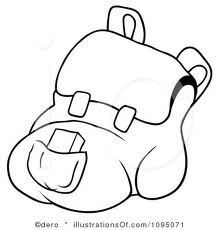 Una mochila




Una computadora
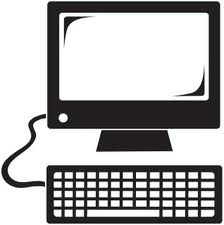 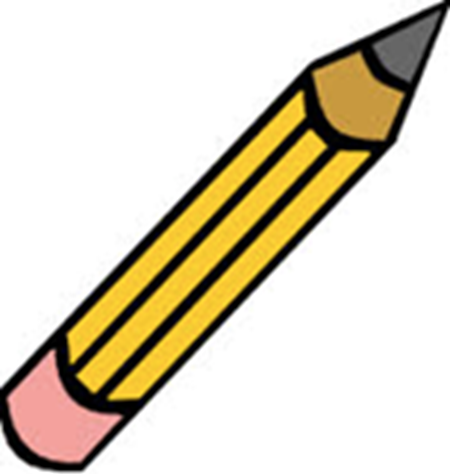 Mochila






Lapiz







Papel
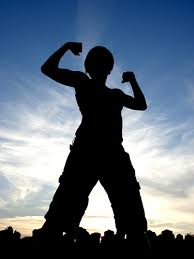 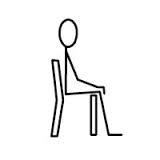 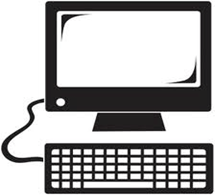 Computadora







Cuaderno







Boligrafo
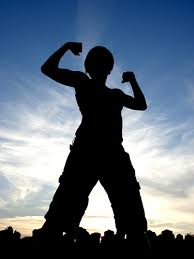 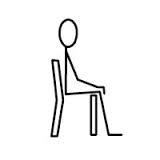 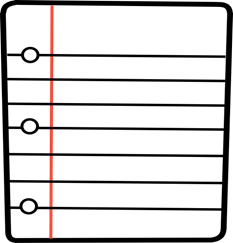 Carpeta







Lapiz







Papel
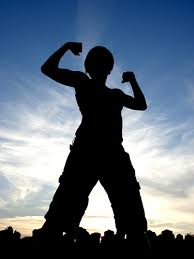 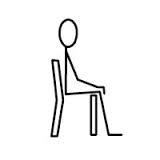 ¿Qué tengo yo?
Describe the school supply you have without saying what it is!

Your partner has to guess the school supply based on your description!
Partner A
Lápiz

Computadora

Diccionario

Mochila

Carpeta
Partner B
Bolígrafo 

Mochila

Lápiz

Carpeta

Cuaderno
Phrases
¿Puedo ir a la___________________?



¡Vete a la__________!



Voy a la_______________.
Places and things in the classroom
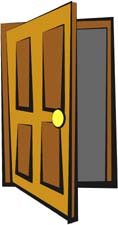 La Puerta



La Mesa
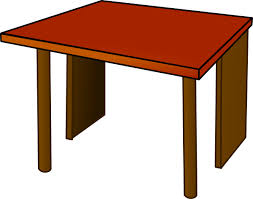 Places and things in the classroom
La Silla



La Pizarra
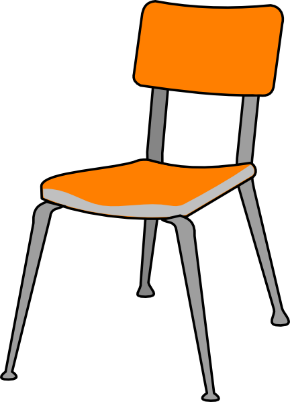 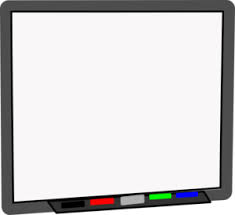 Places in the School
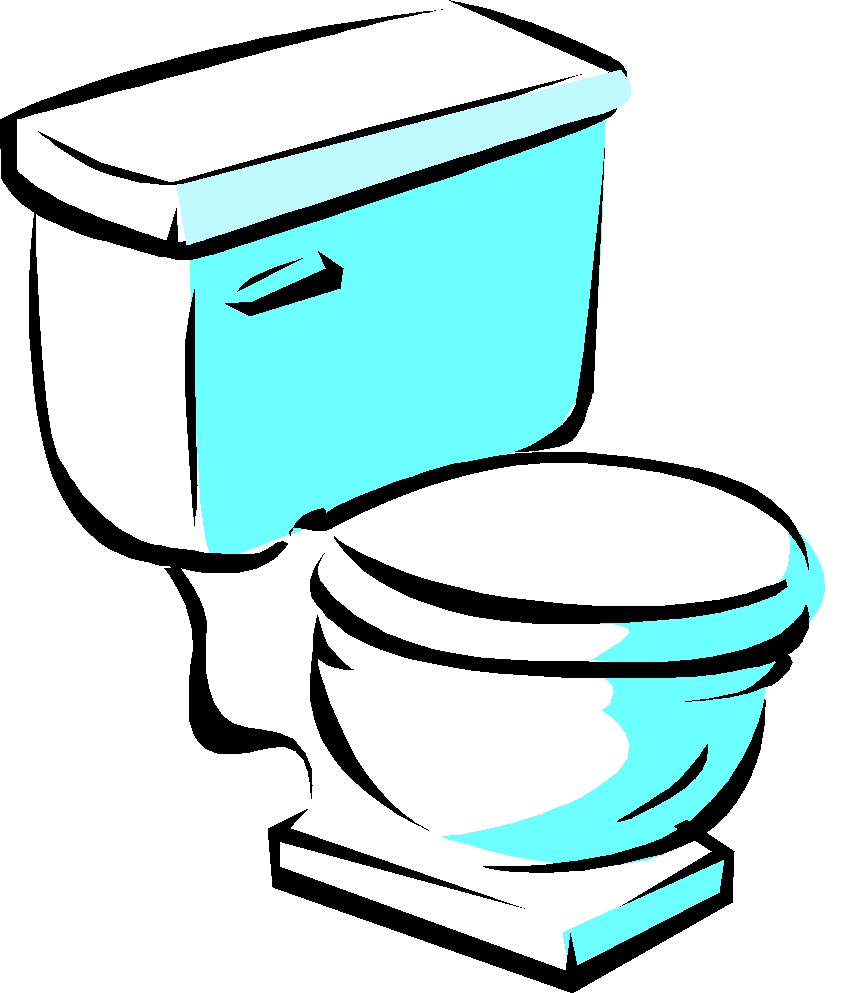 El Baño***



La Enfermera
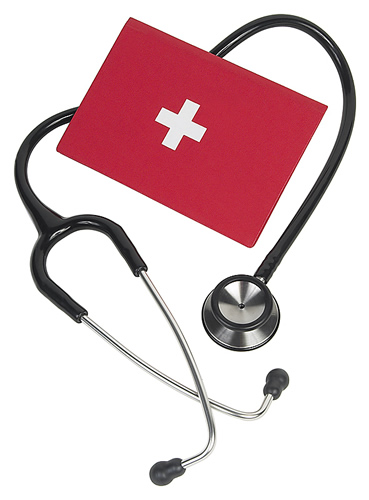 Places in the School
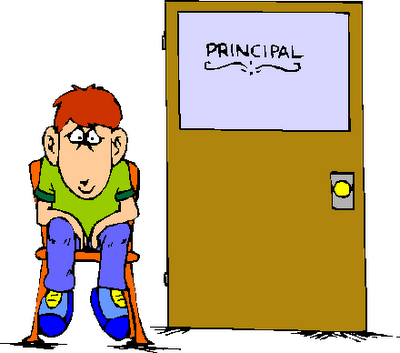 La Oficina



La Biblioteca
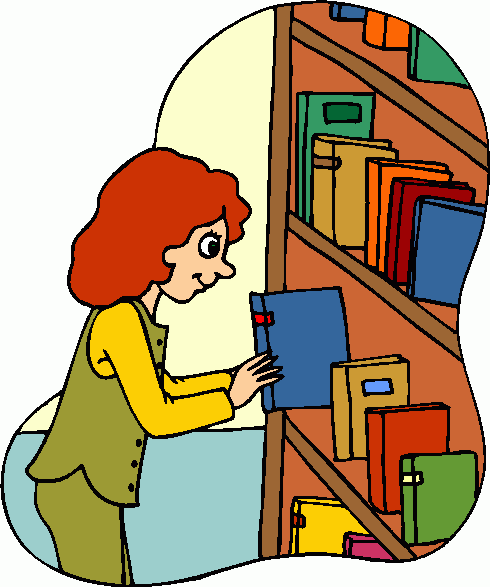 Reverse Where’s waldo
¡Simon Dice!
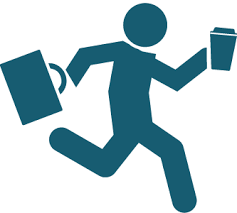 ¡VETE a la/al_______!







¡SACA SU______!
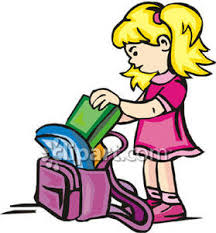 Review the homework
En mi clase REAL hay_______________.
(In my real class there are___________)

En mi clase IDEAL hay_______________.
(In my ideal class there are______)
Pyramid!
Similar to the activity Monday you will be put into pairs and be given a list of words and be asked to describe them to your partner. The first group to guess all the words in Spanish gets  class dojo point!
Pyramid partner A
La Mesa

Mochila

Cuaderno

La Enfermera

El Baño

Bolígrafo
Pyramid Partner B
La Oficina

La Puerta

Papel

Carpeta

La Biblioteca

Lápiz
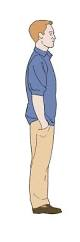 ¡Verbos!
Levántate





Siéntate
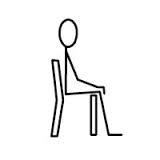 ¡Verbos!
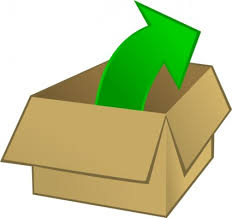 Saca su ________




Pon su __________
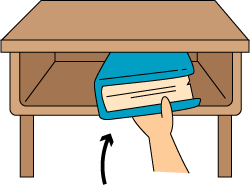 Go Verbs
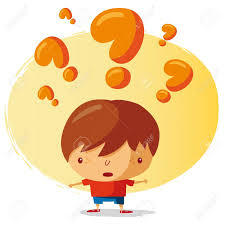 ¿Puedo ir a la___________________?



¡Vete a la__________!



Voy a la_______________.
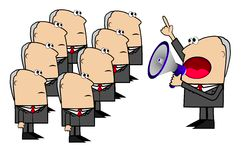 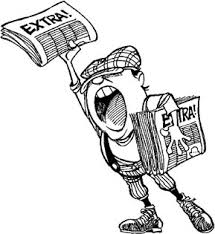 Objetos en las clases
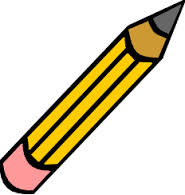 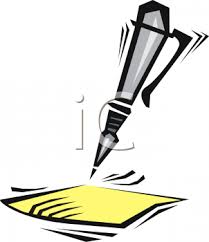 Objetos de clase
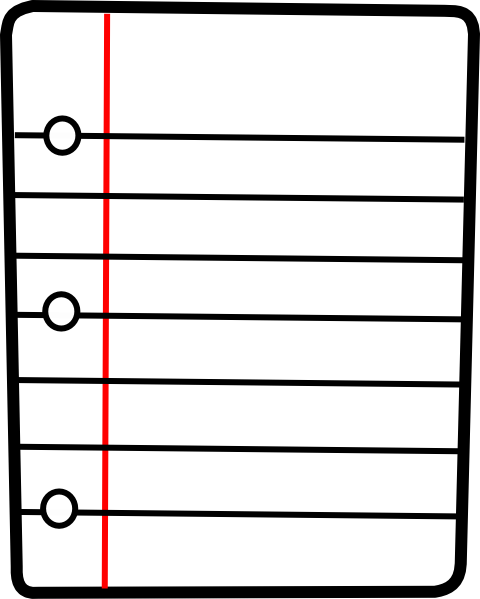 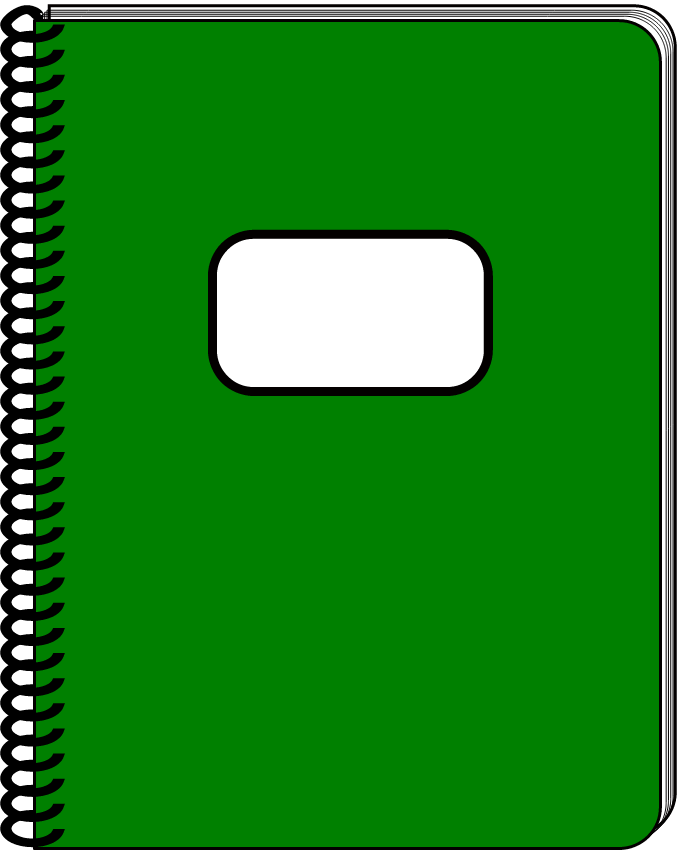 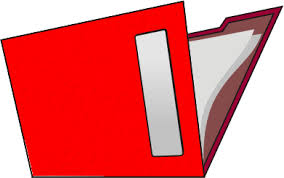 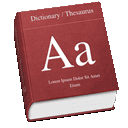 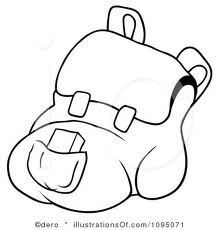 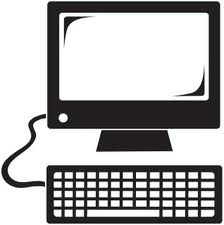 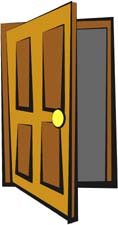 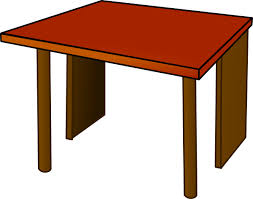 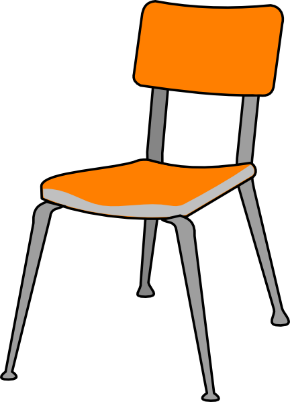 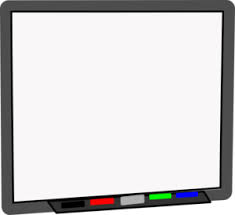 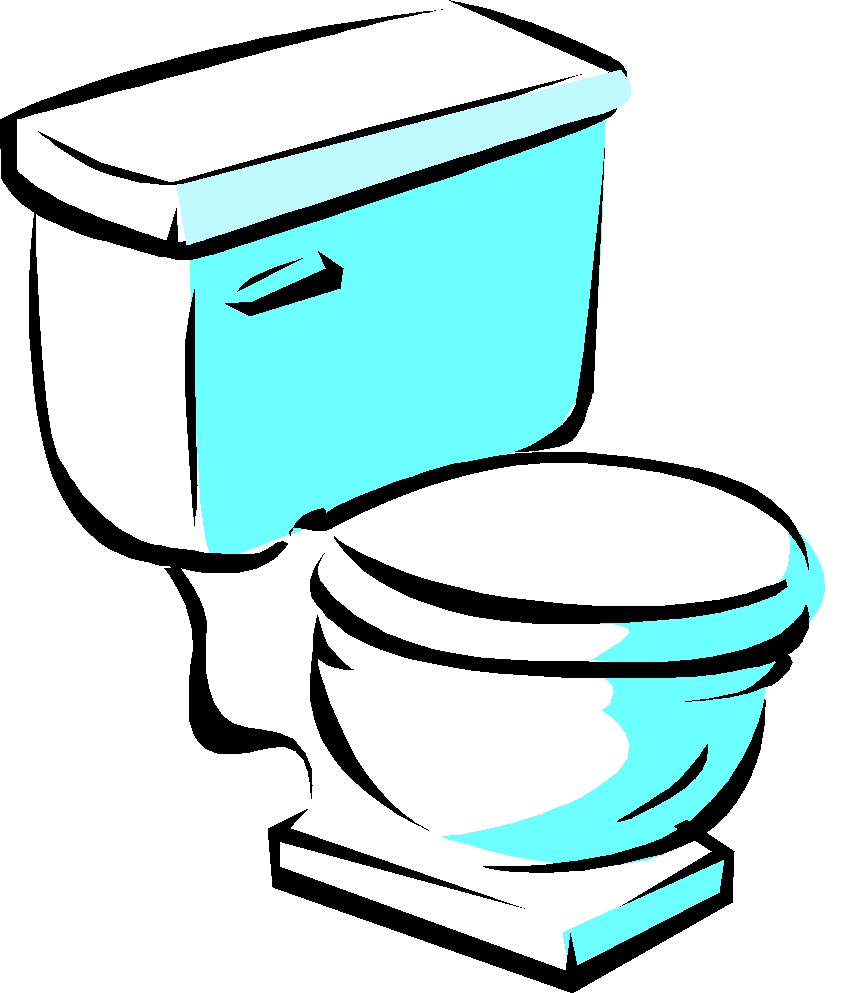 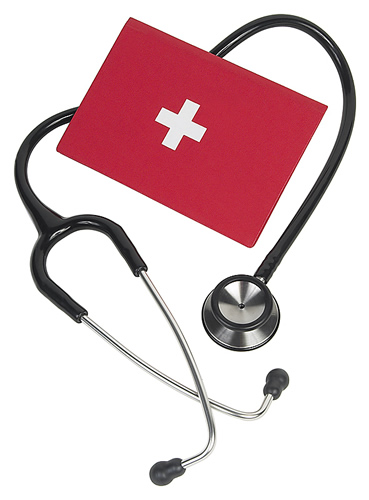 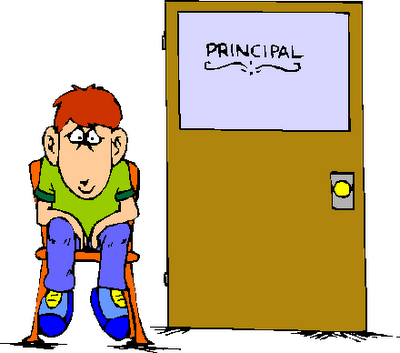 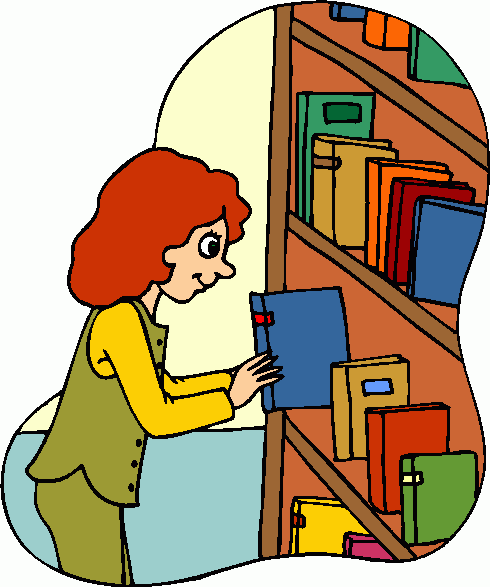 ¡Verbos!
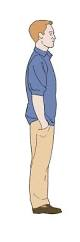 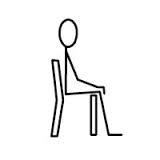 ¡Verbos!
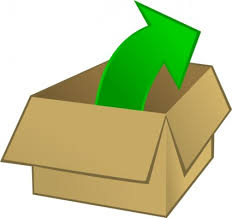 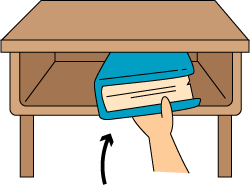 Go Verbs
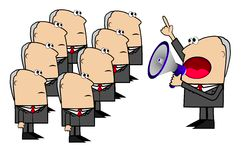 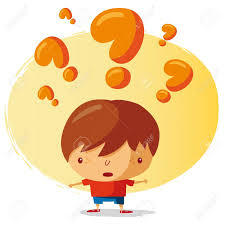 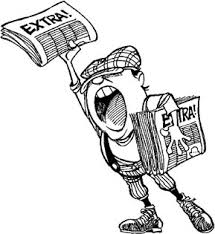 ¿Tienes________?
There are 4 different groups of vocab words

Go around without showing anyone else your card

Ask ¿Tienes_____ y _____ y _____?

Find all the members with the same vocab

Sit with your group and start the next activity
Rompecabezas
Match the vocab picture with the vocabulary word with your group members
Comic Activity
You will draw out the story of one student’s day. This student has everyone bossing him around all day and he is not prepared for school!

What you need to do.
- Fill 5 squares (one will be given!) with commands and school vocab.
Write out short scenes for each square ending in the square given!
Draw the scenes in the box above your text

*When you finish get the crossword
Las clases
Las ciencias

La química

La biología

La computación
El arte

El taller

El francés 

El alemán

La historia
Tener
Idiomas de tener
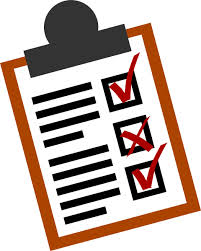 Tener que + infinitivo 

Tener ganas de + infinitivo

Tener prisa
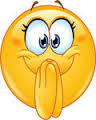 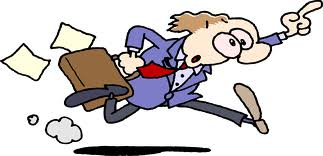 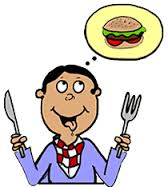 Tener hambre

Tener sed

Tener miedo

Tener sueño
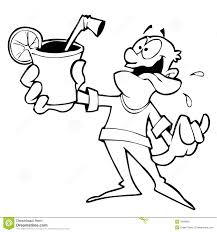 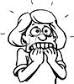 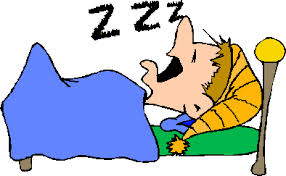